WS2.1 Update
MCI in LMICs Systematic Reviews
Two reviews:

Systematic review on prevalence of MCI in LMICs - search updated to January 2019
N=39 (English and Spanish) + N=45 (Chinese articles, extracted by the group in Zheizang University)
Results to be synthesised and discussion written

New protocol written for a systematic review investigating risk of progression from MCI to dementia in LMICs
Preliminary search identified >10,000 articles
Search terms currently being modified to better focus the electronic search
Protocol to then be registered and paper prepared
10/66 Updated ResultsParameter Estimates (whole sample only)
[Speaker Notes: CAIDE Dementia Risk Score, involving information on age, educational level, hypertension, hypercholesterolemia, obesity, and physical inactivity.
AGECODE included age, subjective memory impairment, performance on delayed verbal recall and verbal fluency, on the Mini-Mental-State-Examination, and on an instrumental activities of daily living scal
BDSI The model included age (1 point/year), education (< 12 years: 9 points), body mass index (< 18.5 kg/m2: 8 points), presence of diabetes (3 points), history of stroke (6 points), assistance needed with finances or medications (10 points), and depressive symptoms (6 points).
ANUADRIage and sex (scores stratified on sex, ranging from 0 points for men aged < 65 years to 41 points for women aged ≥ 90 years), educational level (8–11 years: 3 points, > 11 years: 6 points), presence of diabetes (3 points), presence of traumatic brain injury (4 points), presence of depressive symptoms (2 points), high cholesterol (3 points), presence of cognitively stimulating activities (low 0, moderate: − 6 and high: − 7 points), strength of social network (high: 0, medium–high: 1 point, medium–low: 4 points and low: 6 points), smoking (former: 1 point, current: 4 points), alcohol consumption (abstainers: 0 points, and light to moderate − 3 points), level of physical activity (low: 0 points, medium: − 2 points, high: − 3 points), body mass index (normal: 0 points, overweight: 2 points, and obese 5 points), fish intake (< 0.25 serves/week: 0 points, 0.26–2.0: − 3 points, 2.1–4.0: − 4 points, ≥ 4.1: − 5 points), and pesticide exposure (2 points).]
Secondary Datasets for Model Development Already Obtained
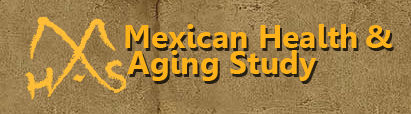 The Mexican Health and Aging Study (MHAS)


The Chinese Longitudinal Healthy Longevity Survey (CLHSLS)


The Costa Rican Longevity and Healthy Aging Study (CRELES)


The Indonesian Family Life Survey (IFLS)
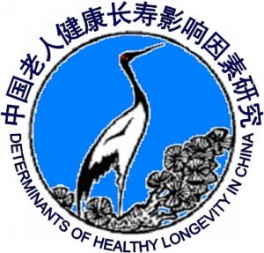 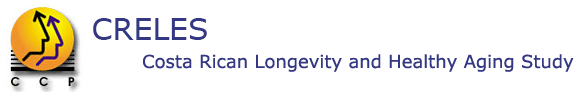 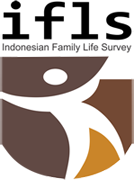 Output Plan
Four papers
SR Operationalisation strategies and MCI prevalence in LMICs
SR MCI and risk of dementia in LMICs
10/66 dementia risk prediction model external validation and re-calibration
Dementia risk model development (in LMIC cohort studies from across the world) and validation (in the 10/66 dataset)
NOTE: May want to publish results for each country separately depending on whether the models are similar across different sites